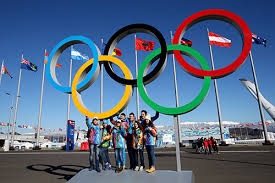 Виконання завдань

 “Загальнодержавної цільової комплексної соціальної програми 
розвитку фізичної культури і спорту 
на 2016-2020 роки” 

у навчальних закладах
 Дніпропетровської області
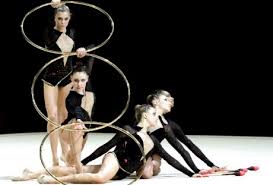 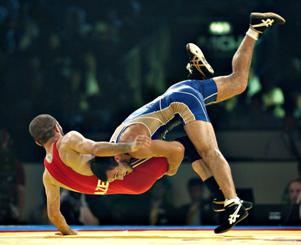 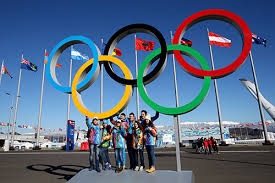 Згідно закону про внесення 
                                     змін до деяких законів України 
                                   щодо підтримки 
                                  дитячо – юнацького спорту 
та фізичного виховання дітей 
(09.05.2015р. № 2067):
1. Відновити норми щодо обов’язковості передбачення посад фахівців фізичної культури у дошкільних та інших навчальних закладів освіти;
2. Здійснити проведення в загальноосвітніх та професійно – технічних навчальних закладах освіти трьох уроків фізичної культури на тиждень;
Програми МОН України
1-4 класи – «Фізична культура для загальноосвітніх навчальних закладів. 1-4 класи» (авт. Т. Круцевич, В. Єрмолова та ін., 2011);
  5-7 класи – «Фізична культура. 5-9 класи» (авт. Т. Круцевич та ін.);
  8-11 класи – «Фізична культура для загальноосвітніх навчальних закладів. 5-11 класи» (за ред. С. Дятленка, розміщено на сторінці http://old.mon.gov.ua/ua/often-requested/educational-programs/);
  спеціальна медична група 1-4 класи «Фізична культура для спеціальної медичної групи. 1-4 класи (авт. В. Майєр, 2006); 
  спеціальна медична група 5-9 класи «Фізична культура для спеціальної медичної групи. 5-9 класи» (авт. В. Майєр, В. Деревянко);
«Плавання» для загальноосвітніх навчальних закладів. 1-4 класи (авт. В.В. Деревянко, В.О. Сілкова, в-во «Атол», 2006);

 «Плавання» для загальноосвітніх навчальних закладів. 5-9 класи (авт. В.В. Деревянко, В.О. Сілкова);

 «Фізична культура для загальноосвітніх навчальних закладів. Спортивний профіль. 10-11 класи» (авт. В.М. Єрмолова та ін., в-во «Поліграфкнига», 2010).
Програма 5-9 клас
Теоретико - методичний розділ
ЗФП
+
Варіативні модулі
Аеробіка                   Аквааеробіка 
         Бадмінтон                 Баскетбол
         Волейбол                  Гандбол
         Гімнастика                Гірьовий спорт
         Городки                    Лижний спорт
        Легка атлетика          Плавання 
         ЗФП                          ППФП
         Теніс                        Теніс настільний
        Туризм                       Футбол
         Хортинг
У 5–6 класах учні мають опанувати 4–6 варіативних модулів
у 7–8 класах — 3–5 модулів
 у 9 класі — 3– 4 модулі.
Перед початком навчального року протоколом шкільного МО затверджується план-графік розподілу варіативних модулів вивчення фізичної культури у кожному кла-сі. 
У плані-графіку зазначаються варіативні модулі, які опановуватимуть учні, рік їх вивчення та кількість відведених на вивчен-ня годин. 
Відлік року вивчення варіативного модуля за цією програмою розпочинається з 5-го класу.
Критеріями відбору варіативних модулів є:
 наявність матеріально-технічної бази, 
кадрове забезпечення
 бажання учнів. 
Бажання учнів визначається обов’язковим письмовим опитуванням наприкінці навчального року. 
   Результати опитування додаються до протоколу шкільного методичного об’єднання.
Оцінювання
1-4 клас
Оцінювання5-11клас
1. Засвоєння техніки виконання фізичної вправи.
2. Виконання навчального нормативу (з урахуванням динаміки особистого результату).
3. Виконання навчальних завдань під час проведення уроку.
4. Засвоєння теоретико-методичних знань.
Критерії оцінювання навчальних досягнень учнів із фізичної культури
затверджені наказом МОН України від 05.05.08 № 371.
Вивчення предмета у 10-11 класах здійснюється окремо для юнаків і дівчат. Поділ класу на групи здійснюється згідно наказу Міністерства освіти і науки України від 20.02.2002 р. № 128 (додаток 2). 
При наявності можливостей уроки фізичної культури в 5-9 класах також варто проводити для дівчат і хлопців окремо.
Температурний режимДЕРЖАВНА САНІТАРНО-ЕПІДЕМІОЛОГІЧНА СЛУЖБА УКРАЇНИ  27. 01.2012 № 03.05/77-і
Більшість уроків фізичної культури доцільно проводити на відкритому повітрі за умови, якщо температура повітря не нижче:
-8°С для 1-2 класів;
-8°С - -11°С для 3-4 класів;
-12°С для 5-7 класів;
-12°С - -15°С для 8-11 класів.
Оцінюючи навчальні нормативи з фізичної підготовленості, потрібно дотримуватись таких вимог:
1. Навчальні нормативи складають учні основної медичної групи, які на момент прийняття нормативу не скаржаться на погане самопочуття та стан здоров’я.
2. Кожній заліковій вправі передує спеціальна фізична підготовка (не менше як на двох заняттях).
3. Перед складанням нормативу вчитель проводить розминку, а після — відновлювальні вправи.
4. Учні мають можливість перескласти норматив на визначеному вчителем занятті.
5. Учитель зобов’язаний забезпечити безумовне дотримання правил і виконання вимог щодо безпеки під час здачі нормативів.
При оцінюванні навчальних досягнень з фізичної культури також враховуються:
особисті досягнення школярів протягом навчального року;
 ступінь активності учнів на уроках;
 залучення учнів до занять фізичною культурою в позаурочний час;
 участь у спортивних змаганнях усіх рівнів. 
На основі зазначених показників учителі можуть застосовувати різноманітні системи нарахування «бонусних» балів.
У період з 01.09 до 01.10 кожного навчального року з метою адаптації учнів до навантажень на уроках фізичної культури прийом навчальних нормативів не здійснюється, а заняття мають рекреаційно-оздоровчий характер з помірними навантаженнями.
Учитель фізичної культури зобов’язаний правильно оформлювати шкільну документацію.
Класний журнал слід вести  відповідно до наказу МОН України від 03.06.2008 р. № 496 “Про затвердження Інструкції з ведення класного журналу учнів 5-11(12) класів загальноосвітніх навчальних закладів”
до класного журналу з предмета „Фізична культура” виставляються наступні оцінки: поточні, корегуючи (у разі потреби), тематичні, семестрові, річні та підсумкові.
у разі не атестації учня робиться відповідний запис н/а;
учням СМГ при виставленні тематичних, семестрових та річних балів робиться запис зар. (зараховано); 
при роботі за програмою СМГ - оцінка 
у випадках, коли учні звільнені за станом здоров’я від занять фізичними вправами, під час виставлення тематичних, семестрових та річних балів робиться відповідний запис зв (звільнений (а);
якщо учень був відсутній на уроках протягом вивчення теми (або семестру), не виконав навчальної програми, у колонку “Тема” (“Семестр”) виставляється н/а  (не атестований);
семестрова оцінка може підлягати коригуванню, а тематична – ні. Скоригована семестрова оцінка виставляється до класного журналу без дати в колонку з надписом “Скоригована” поруч із колонкою “І семестр” або “ІІ семестр”. 
колонка для виставлення скоригованих оцінок відводиться навіть за відсутності учнів, які бажають їх коригувати.
до класного журналу обов’язково слід записувати домашні завдання з фізичної культури. Завдання повинні бути реальними для виконання учнем у домашніх та ін. умовах.
Документація
Програми з фізичної культури, які мають гриф МОН України;
календарне планування навчального процесу;
графіки розподілу і проходження навчального матеріалу; 
план-конспект уроку або системи уроків;
річний план фізкультурно – оздоровчої, спортивно – масової роботи;
звітня  документація шкільних спортивних змагань, сценарії  фізкультурно – оздоровчих заходів;
журнал ПБ ; 
методична література;
Наочність.
Варто наголосити, що відповідно до наказу Міністерства освіти і науки від 01.09.2009 № 806 «Про використання навчально-методичної літератури у загальноосвітніх навчальних закладах» та листа Інституту інноваційних технологій і змісту освіти від 06.02.2012 № 14.1/10-301 «Про видання навчальної літератури» в загальноосвітніх навчальних закладах дозволено використовувати навчальні програми, підручники та навчально-методичні посібники, які мають гриф Міністерства або схвалені відповідною комісією Науково-методичної ради з питань освіти.
Оплата та доплати
Години
Позакласна робота
Секційна робота - відповідно до листа Міністерства освіти і науки України від 17.03.2008 року № 1/9-152 «Про рекомендації щодо введення у межах затвердженого фонду заробітної плати до штатних розписів денних загальноосвітніх навчальних закладів посади керівника секції спортивного напряму», у загальноосвітніх навчальних закладах ввести посаду керівника спортивної секції.
ПБ
Інструктаж
Ведення журналу
Відповідно до Державних санітарних правил і норм облаштування, утримання загальноосвітніх навчальних закладів та організації навчально-виховного процесу, Державних санітарних правил і норм ДсанПіН 5.5.2.008-01, у спортивному залі площею до 288 м2 допускається одночасні заняття не більше ніж з одним класом.
3. Заборонити скорочення існуючої мережі державних і комунальних закладів фізичної культури і спорту без згоди центрального органу виконавчої влади;
4. Скасувати норми щодо запровадження плати за навчання дітей у дитячо – юнацьких спортивних школах.
 5.Продовжити роботу щодо кадрового забезпечення навчальних закладів висококваліфікованими спеціалістами;
6. Проводити роботи щодо здійснення будівництва спортивних споруд, добудови додаткових приміщень для занять фізичною культурою, реконструкції, модернізації діючих споруд, забезпечення навчальних закладів спортивним обладнанням та інвентарем;
7. Здійснювати постійний контроль за організацією та проведенням медико - педагогічного контролю за фізичним вихованням учнів згідно  наказу МОЗ і МОН України № 518/674 від 20 липня 2009 р.
8. Збільшення в навчальних закладах усіх типів обсягів рухової активності на тиждень та виховання здорового підростаючого покоління із залученням батьків до цього процесу;
9.  Впровадження в навчально – виховний процес навчальних закладів  інноваційних технологій, орієнтовних на перспективу розвитку нетрадиційних форм та систем оздоровлення, які допоможуть учням досягти гармонії між тілом та духом;
10. Організовувати та проводити додаткові заняття з фізичної культури для учнів, які за станом здоров’я віднесені до спеціальної медичної групи;
11.Формувати в учнів поняття про здоров’я та необхідність турбуватися про нього, набуття санітарно – гігієнічних, медико – біологічних, спеціальних знань у сфері фізичної культури, запобігання травматизму та надання першої допомоги під час травм та ушкоджень;
12. Формувати в учнів основ проектування і конструювання програм  індивідуального розвитку та удосконалення;
13. Організовувати та проводити багатоступеневі змагання серед  учнівської молоді;
14. Збільшення тижневого рухового режиму учнів за рахунок введення додаткових уроків фізичної культури, організація діяльності гуртків спортивної спрямованості, секцій за видами спорту у позаурочний час;
15. Сприяти співпраці усіх інституцій регіону щодо підтримки роботи дитячо – юнацьких  спортивних шкіл;
16. Сприяти популяризації олімпійського руху в регіоні через організацію та проведення фізкультурно  – оздоровчих, спортивно – масових заходів за участю видатних спортсменів, ветеранів спорту, діячів   галузі «Фізична культура і спорт»; 
17. Сприяти вихованню патріотичних почуттів, моральних та    фізичних   якостей, формуванню свідомого громадянина України через  використання в навчально – виховному процесі рухливих та народних  ігор, розваг, козацьких забав тощо.
Адреса нового сайту ДОВФКС  КФВС МОН України
http://doufvsport.ucoz.ua/